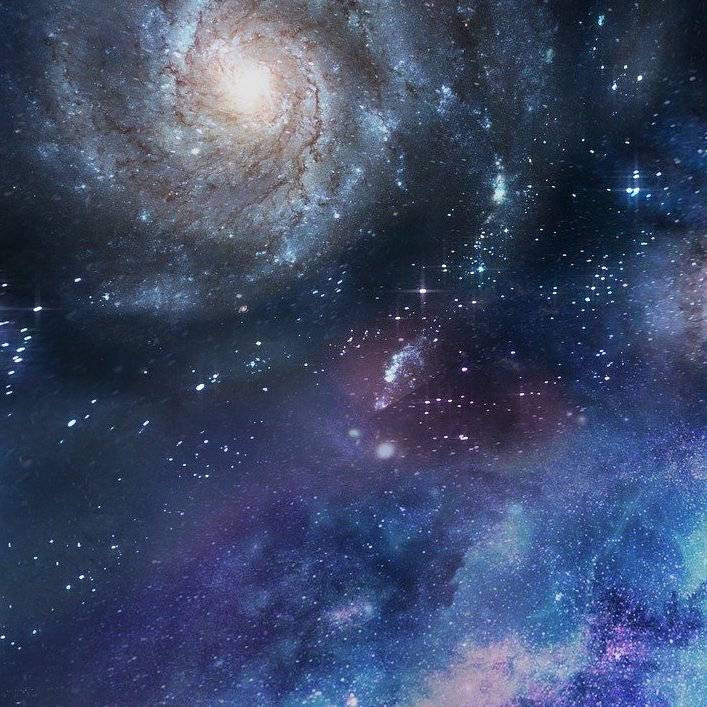 Les astres
Quelle est la personne qui découvert la gravité?
A) Galilée


B) Newton


C) Carolyn
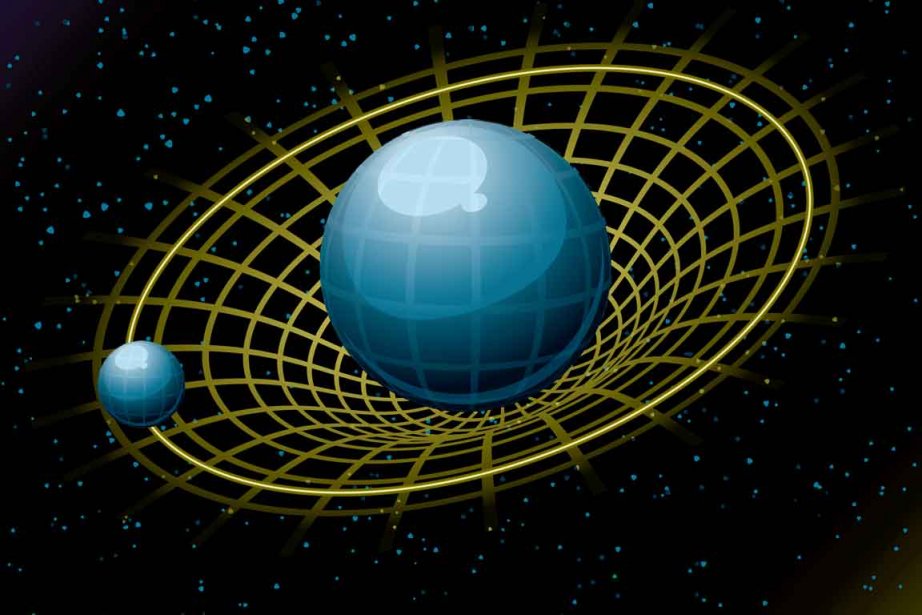 Quelle est la personne qui découvert la gravité?
A) Galilée


B) Newton


C) Carolyn
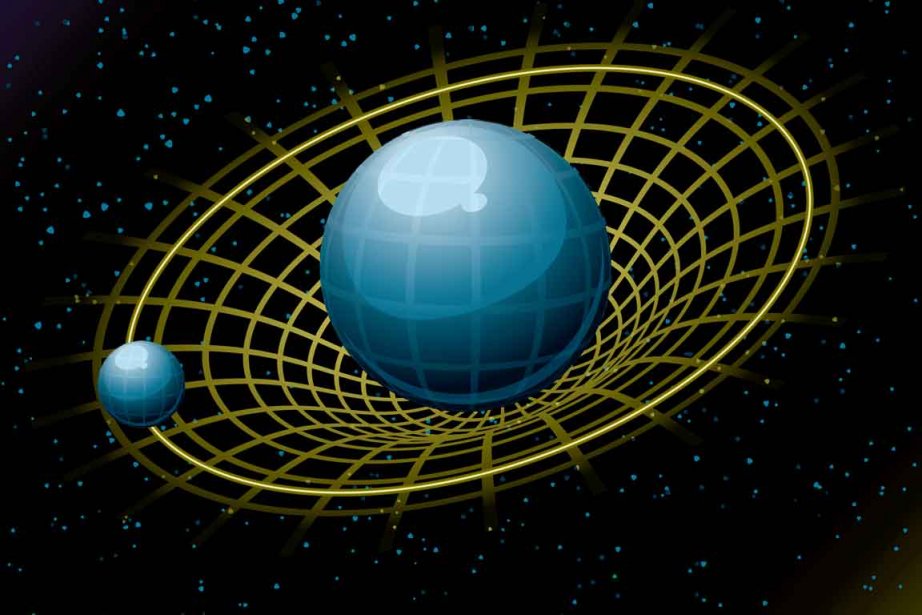 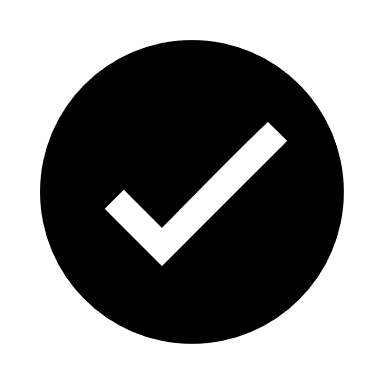 Quelle est le flux de matière émise par le soleil?
A) Les vents solaire


B) Les vents nucluaire


C) Les vents gazeux
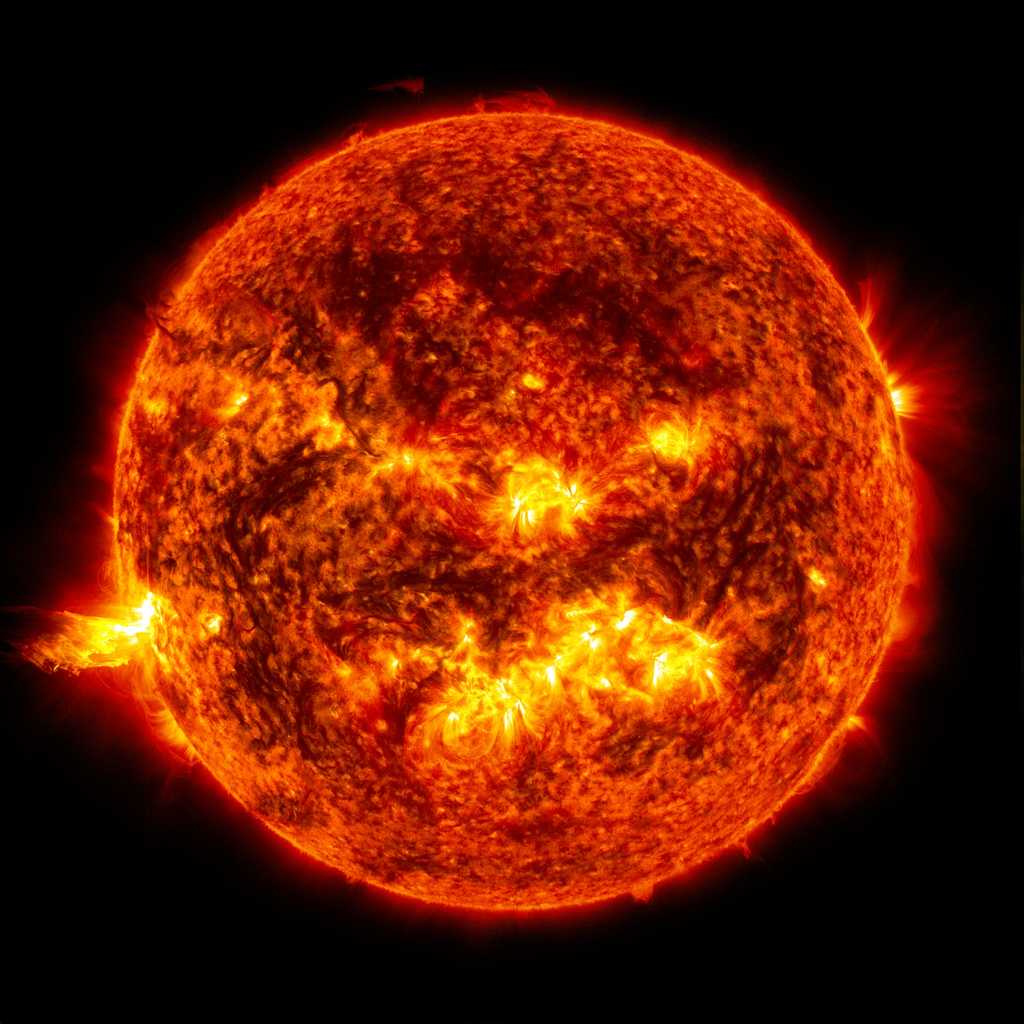 Quelle est le flux de matière émise par le soleil?
A) Les vents solaire


B) Les vents nucluaire


C) Les vents gazeux
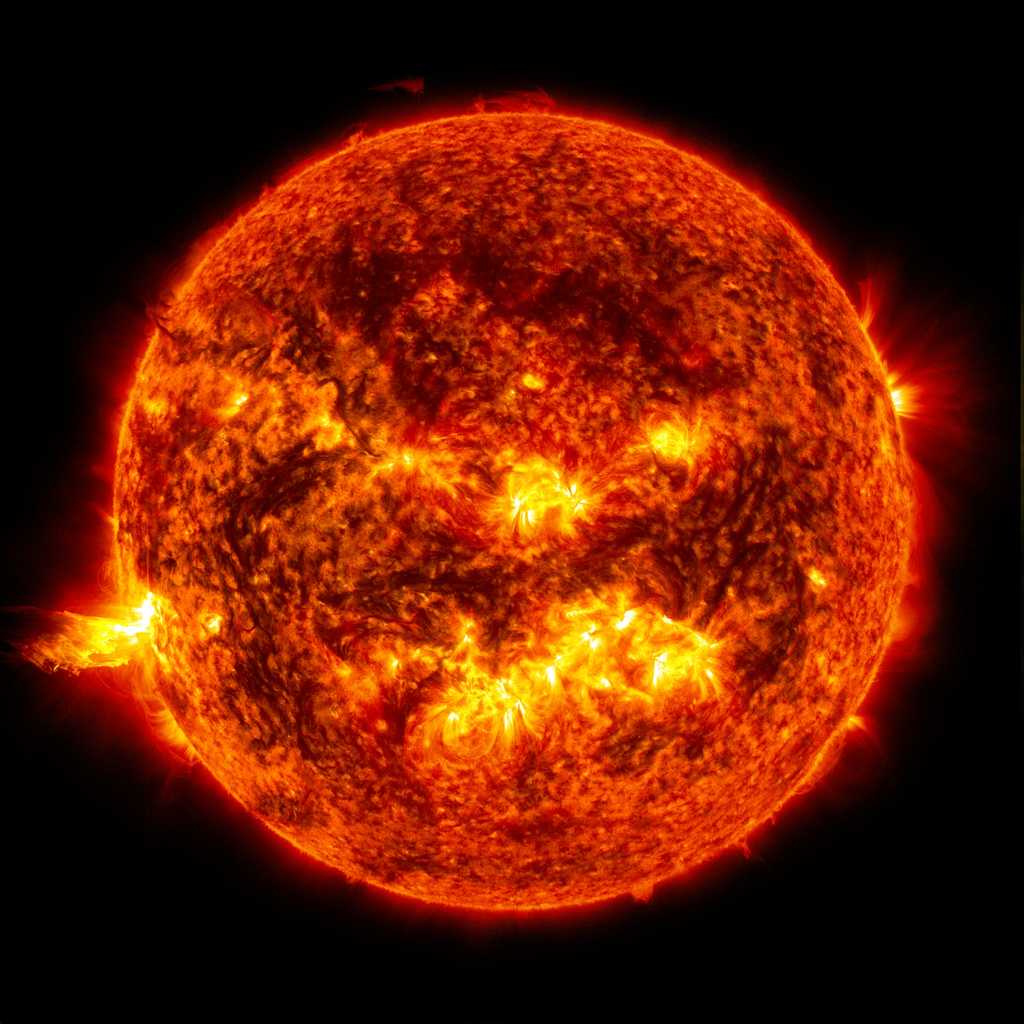 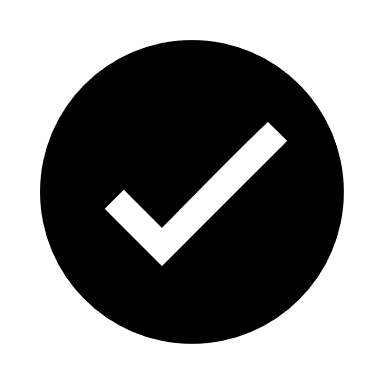 Quelle est le diamètre de Jupiter?
A) 120 536 km


B) 51 118 km


C) 142 984 km
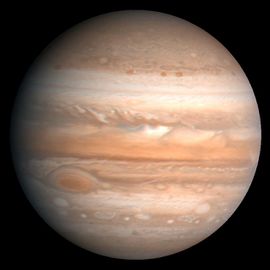 Quelle est le diamètre de Jupiter?
A) 120 536 km


B) 51 118 km


C) 142 984 km
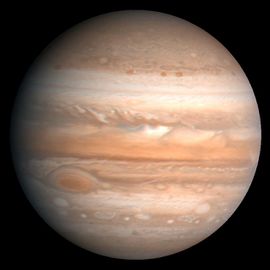 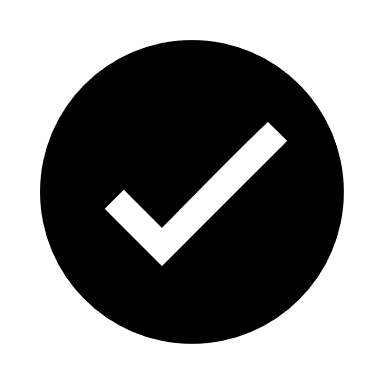 Quelle est la lune la plus grosse du système solaire?
A) Europe


B) Ganymède


C) Titan
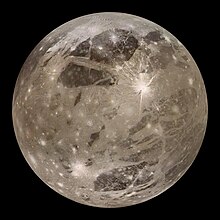 Quelle est la lune la plus grosse du système solaire?
A) Europe


B) Ganymède


C) Titan
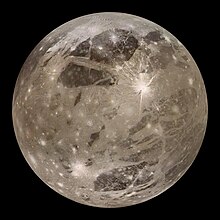 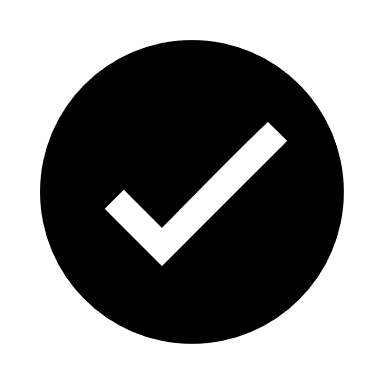 Quelle est la comète qui revient tous les 76 ans environ?
A) La comète de Halley


B) La comète de Hale-Bopp


C) La comète de Cérès
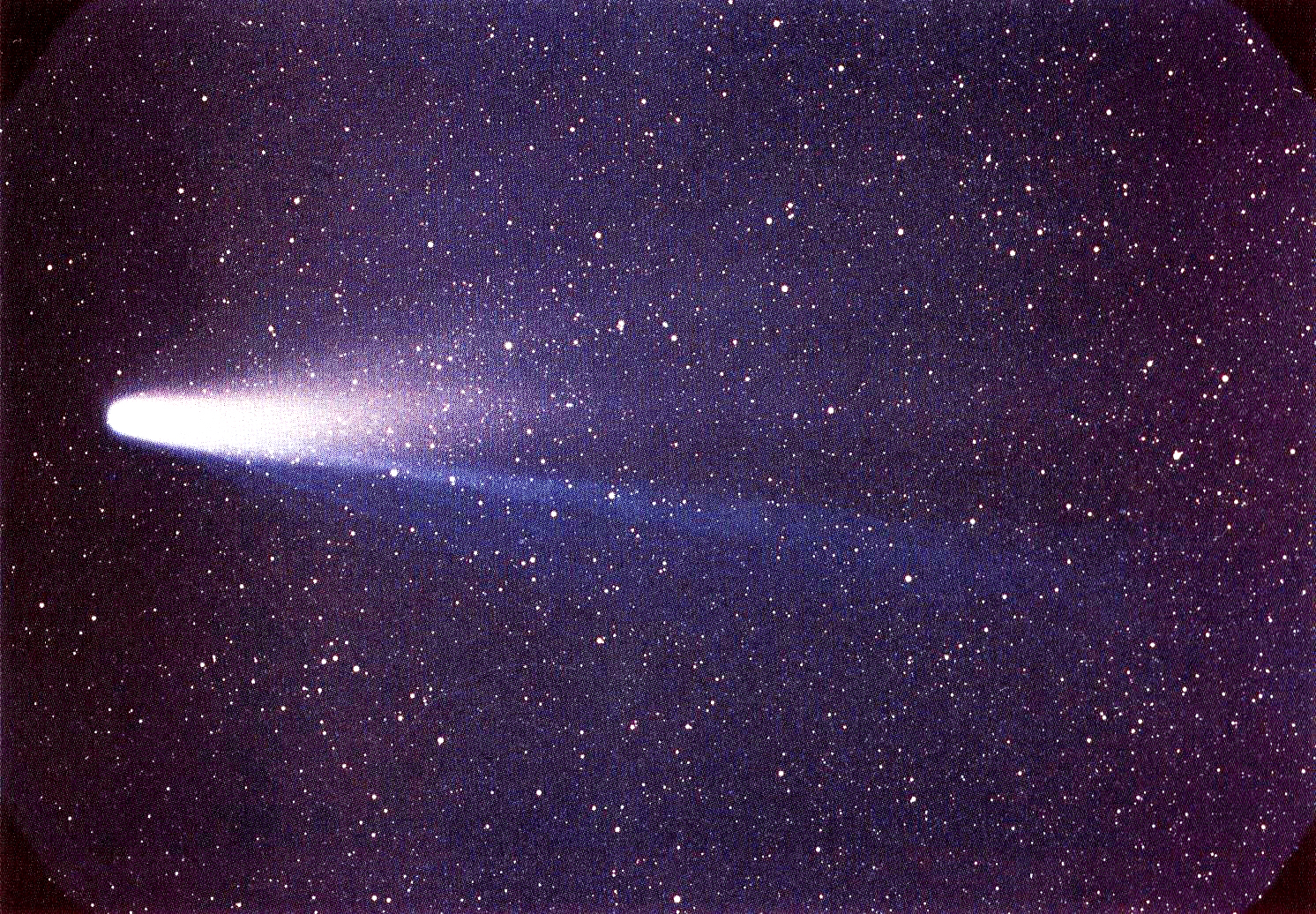 Quelle est la comète qui revient tous les 76 ans environ?
A) La comète de Halley


B) La comète de Hale-Bopp


C) La comète de Cérès
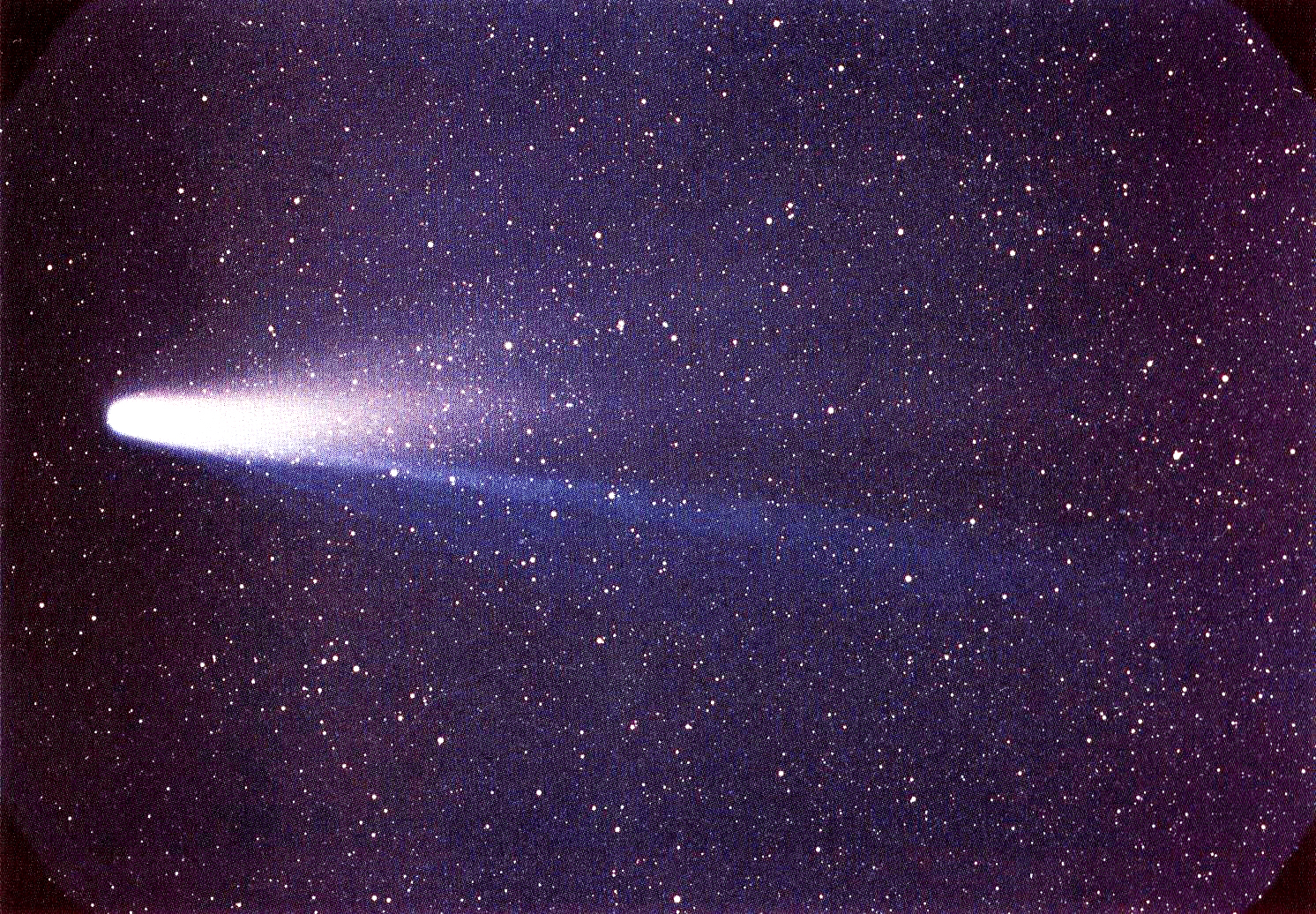 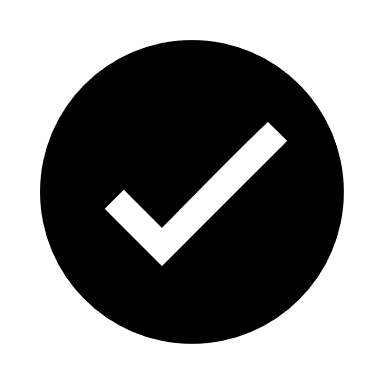